PREPOSITIONS
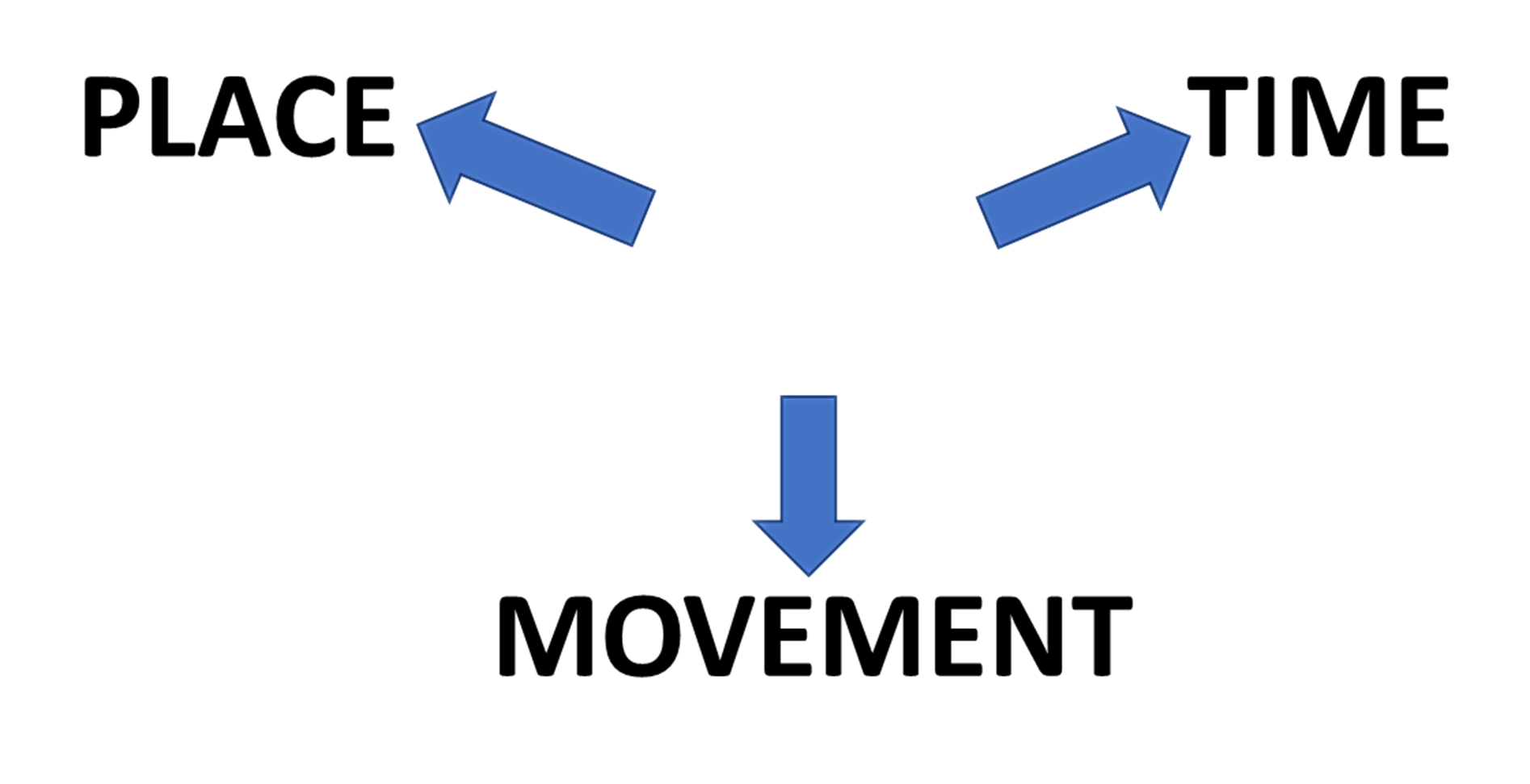 WITH
TYPICAL USES OF
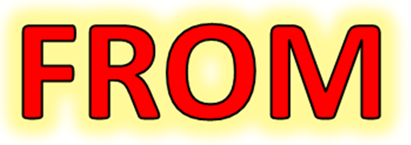 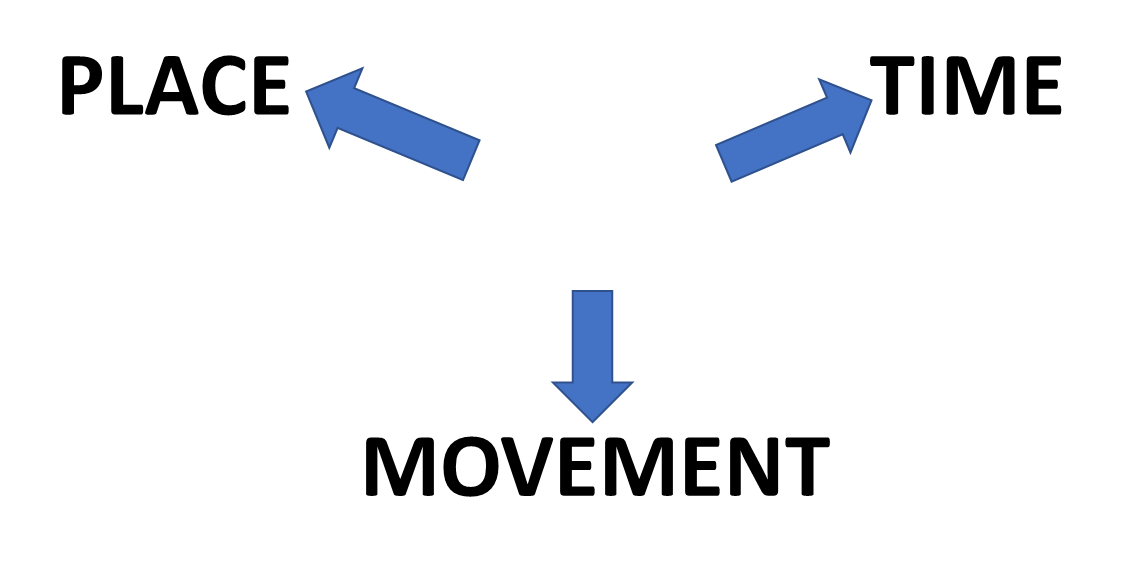 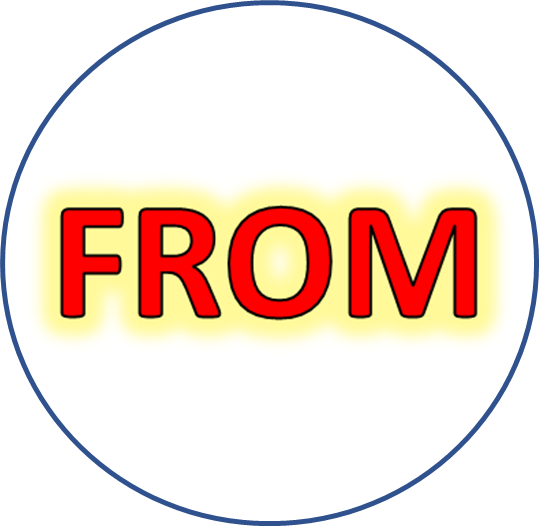 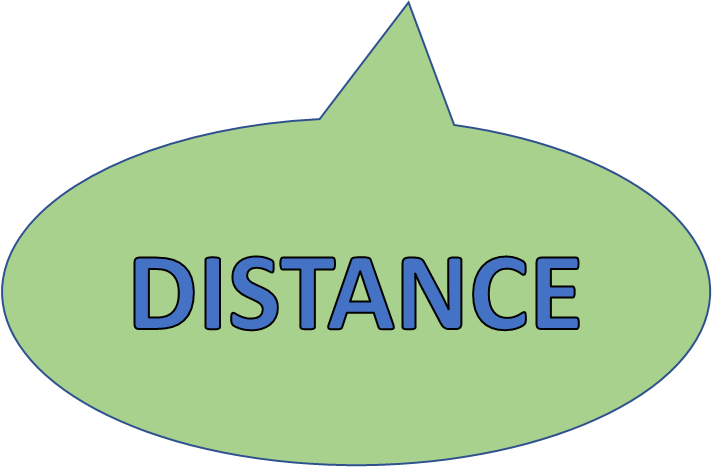 START
LEAVING
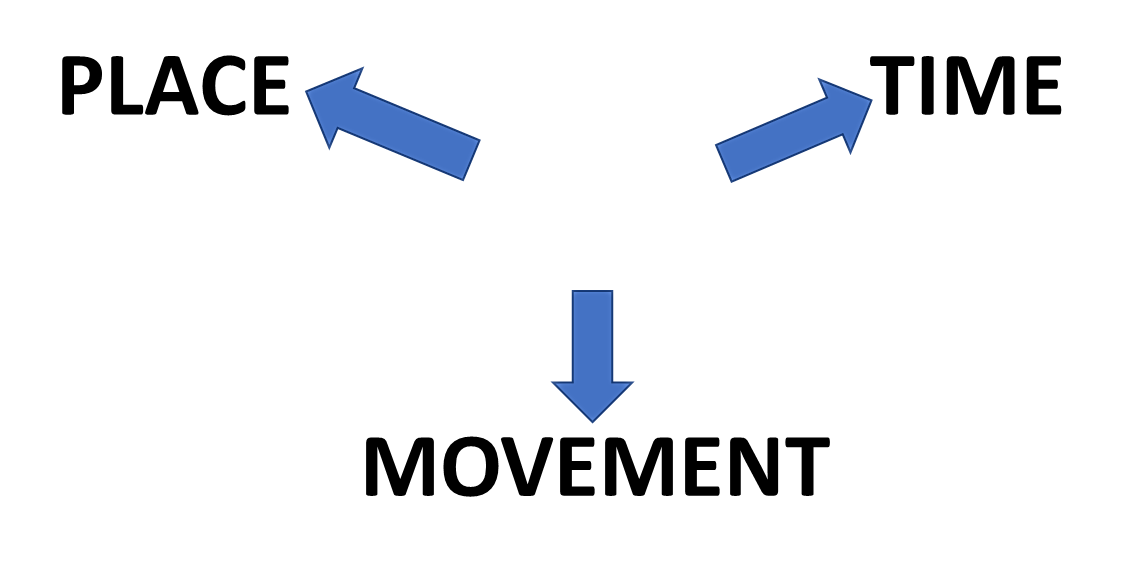 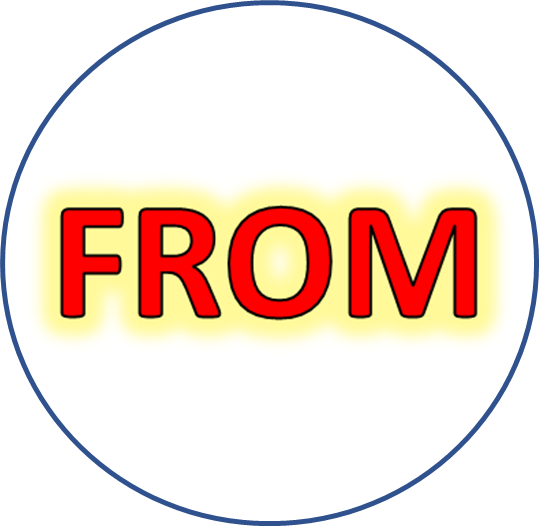 BY
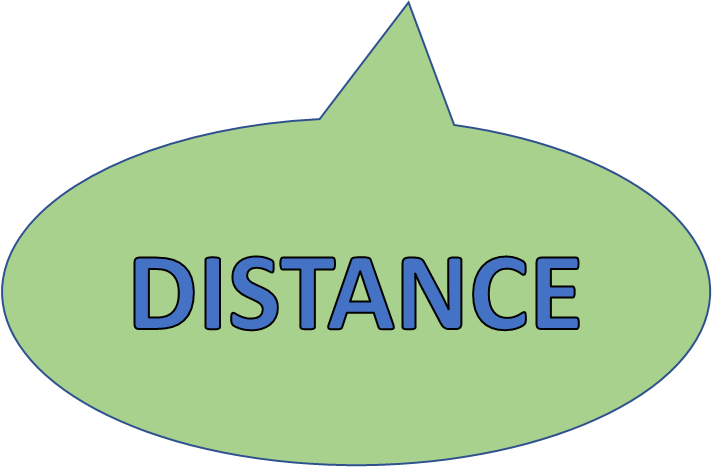 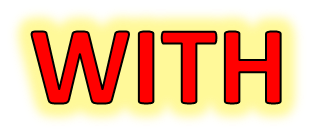 HERE THE CITY IS 12 MILES AWAY
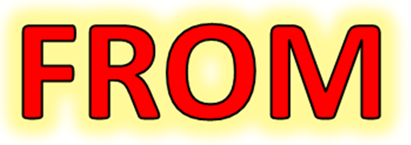 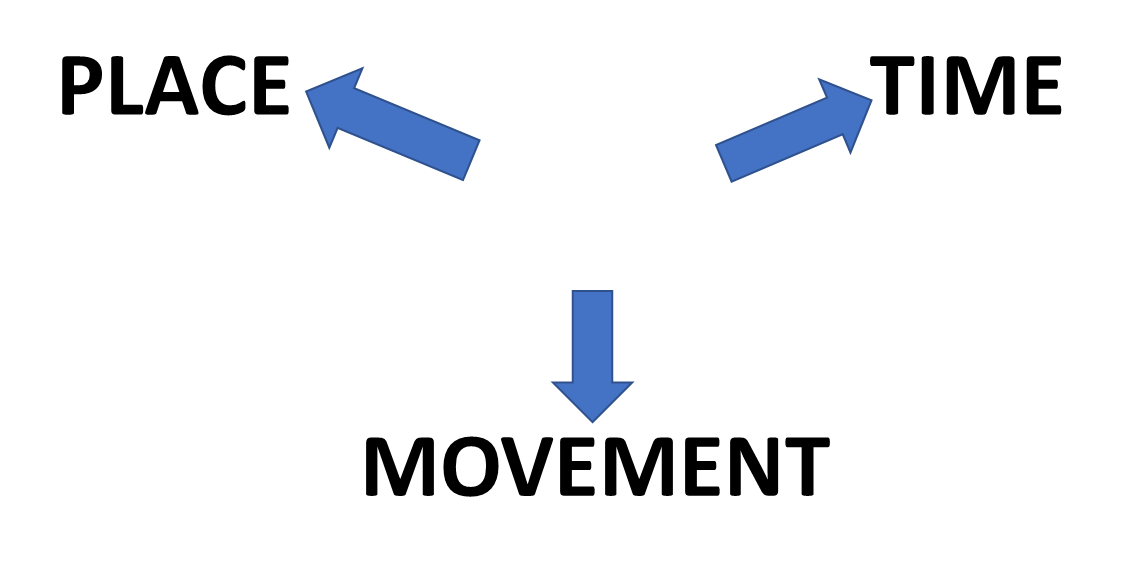 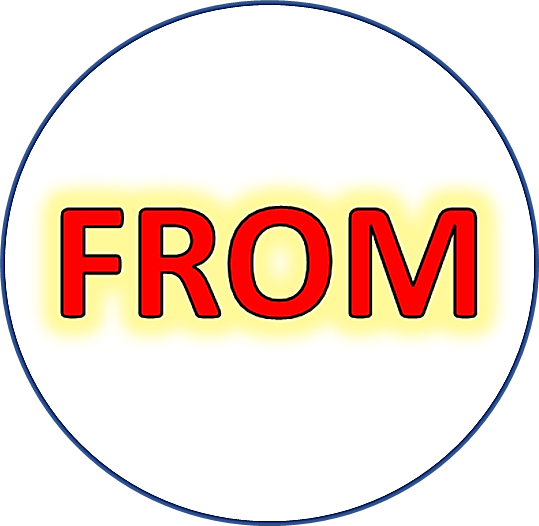 START
NEXT WEEK THE NEW SHOP WILL BE OPEN
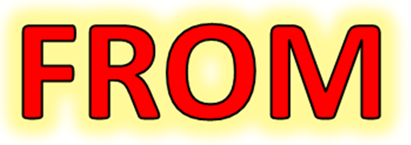 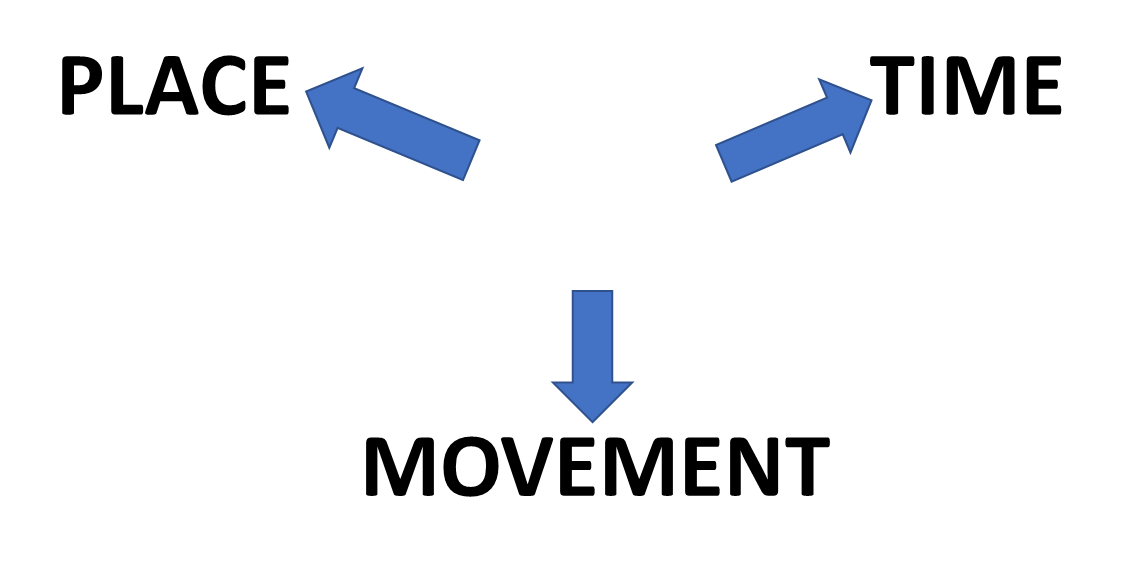 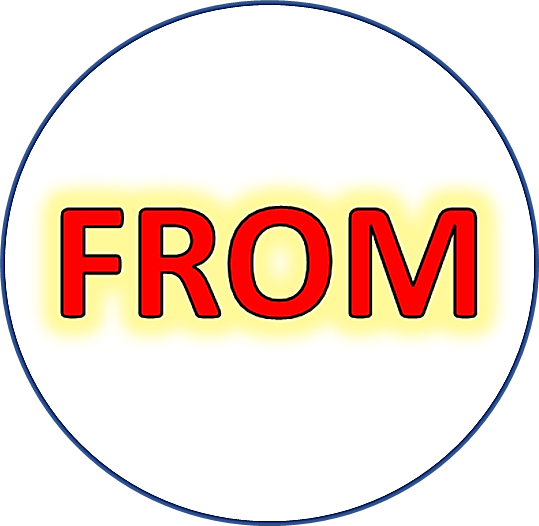 WE DROVE AWAY               PARIS IN A HURRY!
FROM
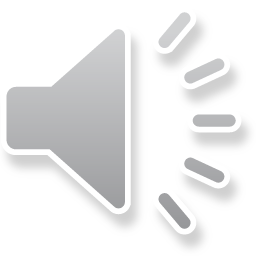 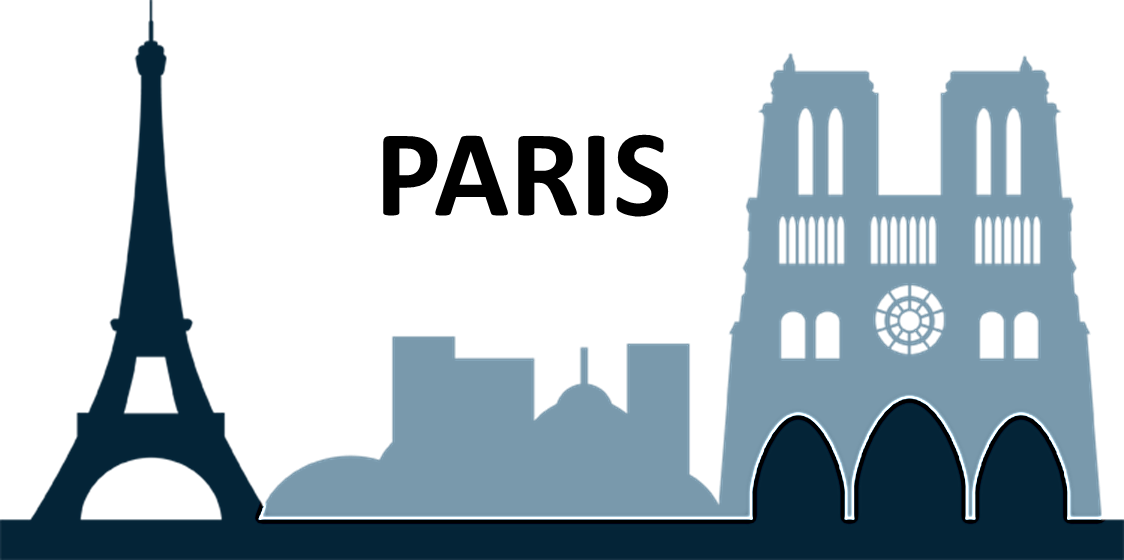 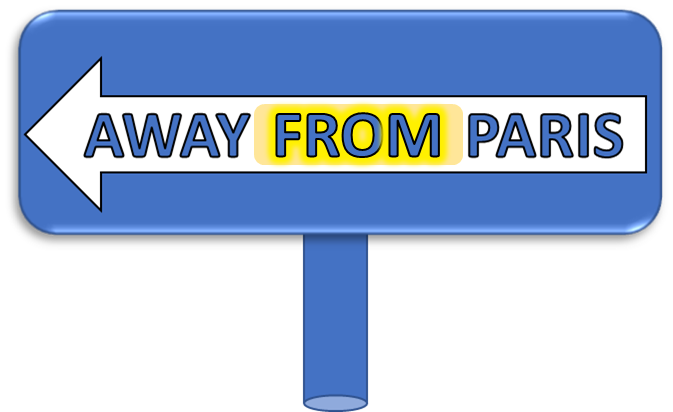 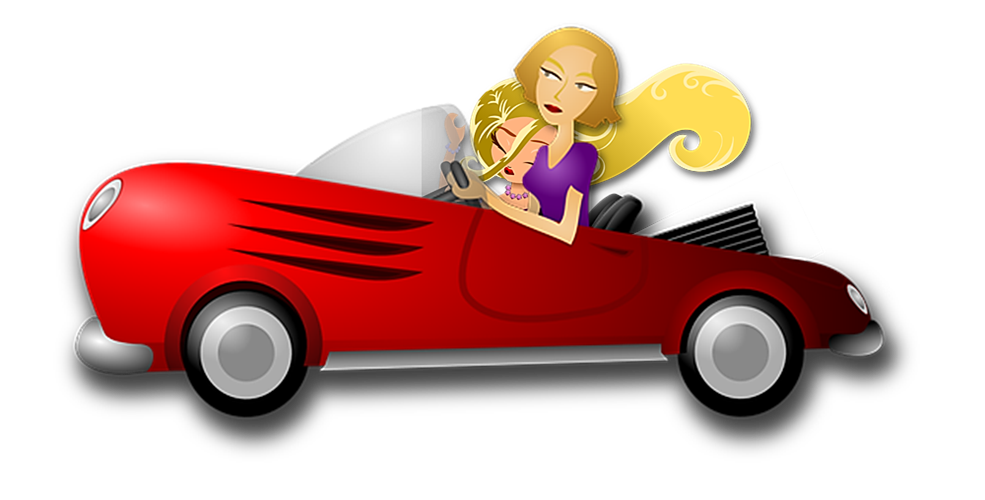 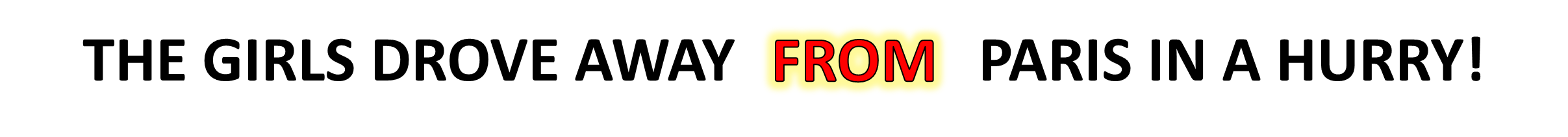 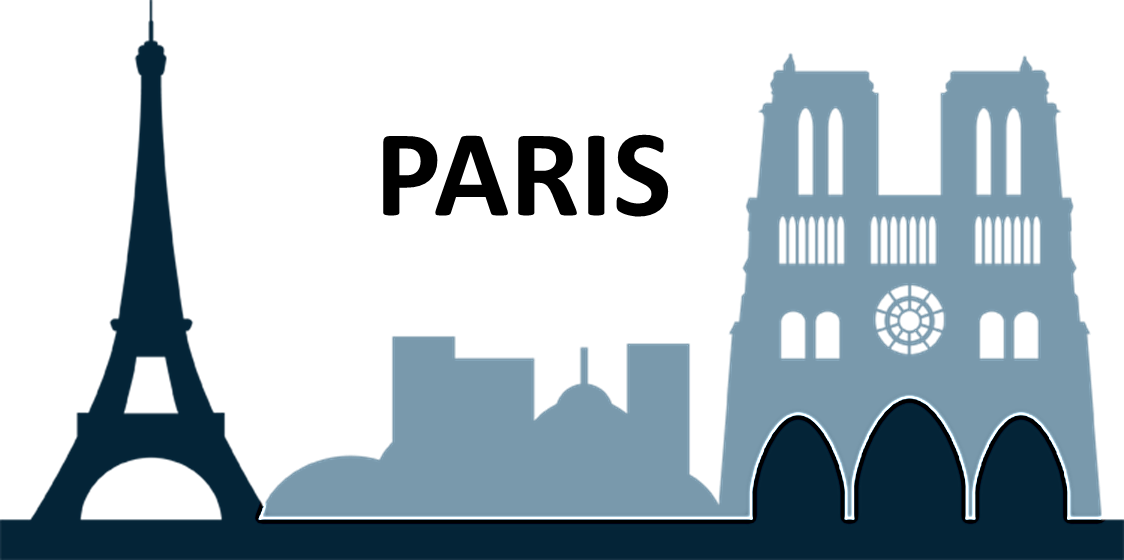 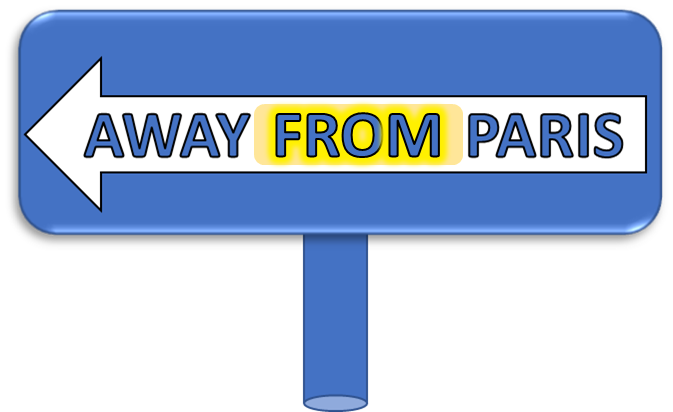 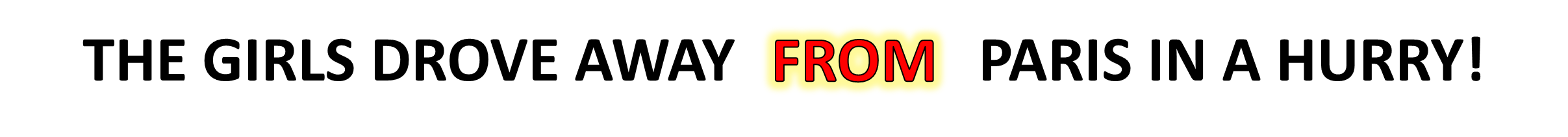 KEY EXAMPLES
THE NEW LIBRARY WILL BE OPEN FROM NEXT WEDNESDAY


FROM HERE THE CITY IS 12 MILES AWAY


JACK COMES FROM SCOTLAND


I GOT THIS BOOK FROM JANE



HE RAN AWAY FROM HOME WHEN HE WAS 12 YEARS OLD
TIME
DISTANCE
PLACE
PLACE
MOVEMENT